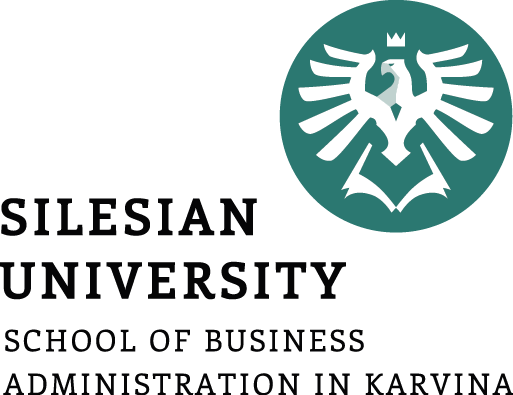 Mezinárodní marketing
.
Požadavky na absolvování předmětu
Halina Starzyczná
Garant předmětu
Michal Stoklasa
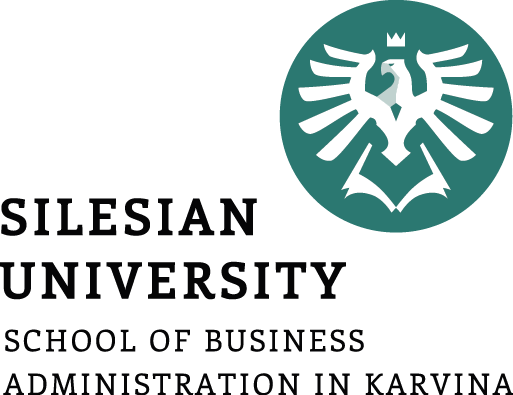 Požadavky
1. Zpracování seminární práce – studenti si vytvoří 3-4 členné týmy a zpracují seminární práci na zadané téma. Za celý tým odevzdá práci do IS SU jen 1 student (soubor musí obsahovat příjmení studentů - příjmení_příjmení_příjmení_příjmení _název firmy) 

Pokud bude mít práce odpovídající úroveň, bude práce bodově ohodnocena maximálně 15 body.

2. Předmět je uzavřen závěrečnou písemnou zkouškou (forma zkoušky  bude upřesněna s ohledem na pandemickou situaci) – 40 bodů 

3. Do celkového počtu bodů se započítávají výsledky z testu + seminární práce.
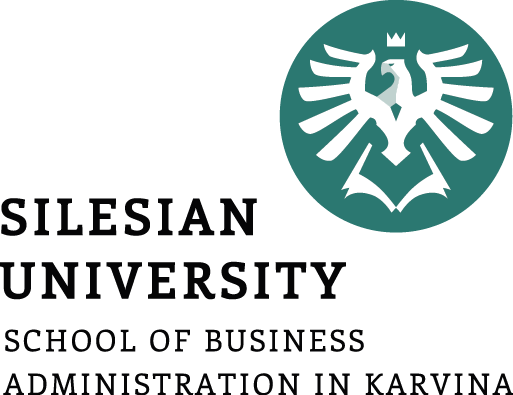 Klasifikační stupnice